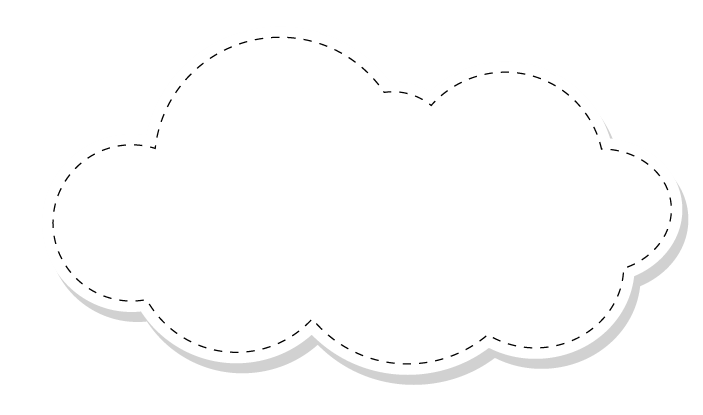 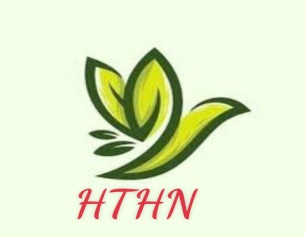 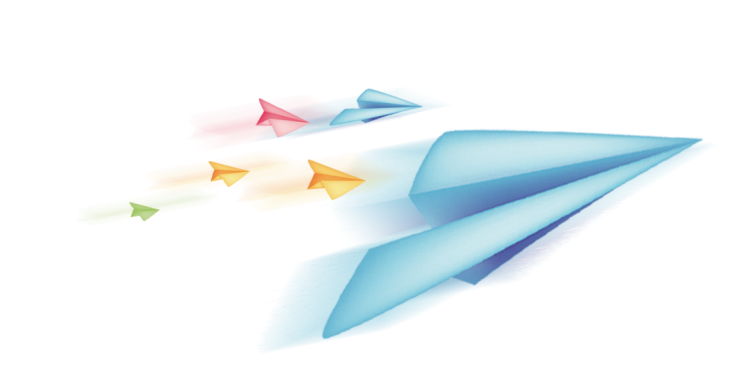 Chào mừng các em đến với 
tiết tiếng việt
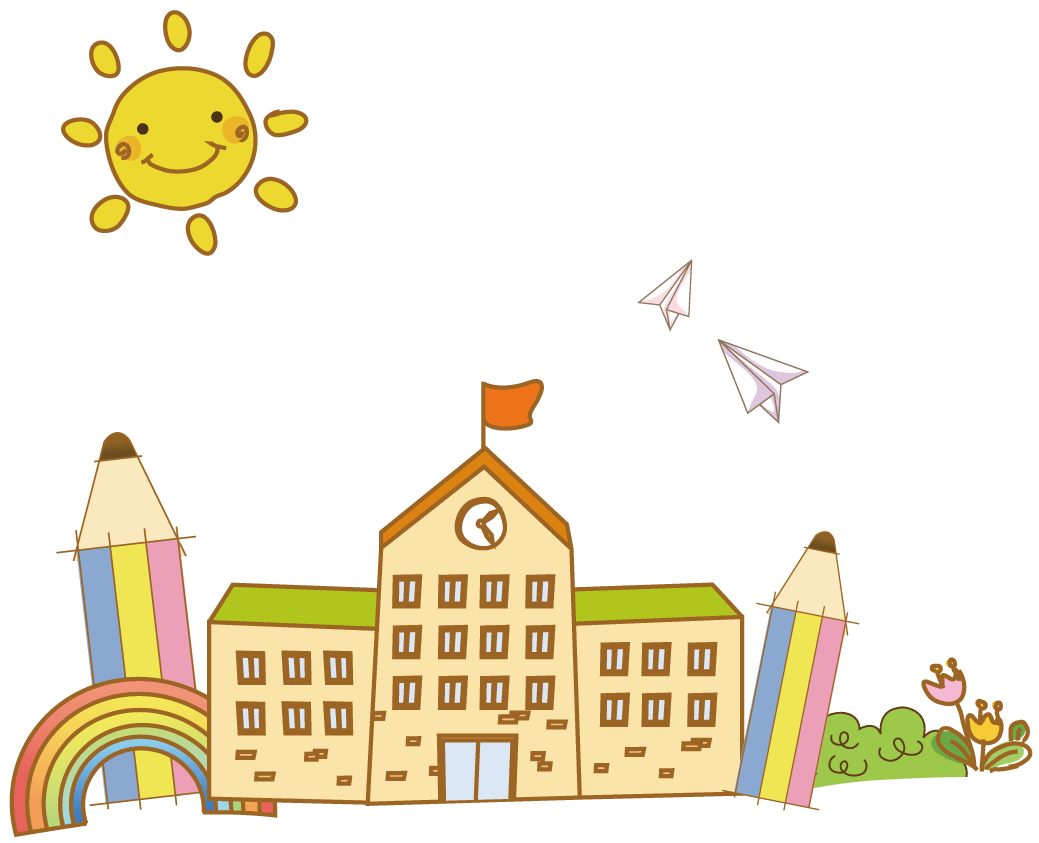 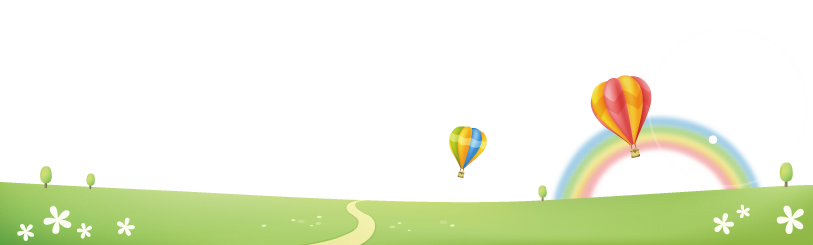 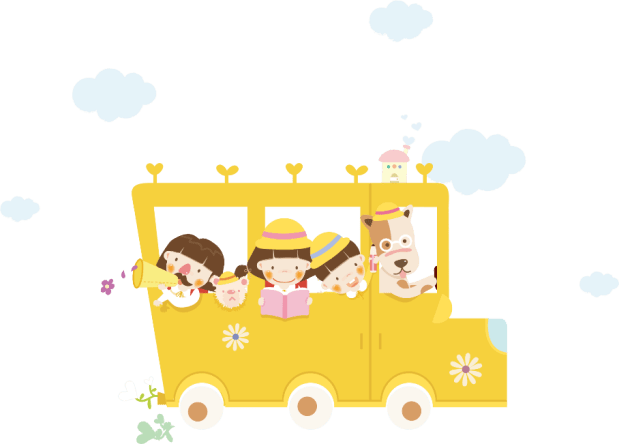 KHỞI ĐỘNG
Trò chơi ô
số bí mật
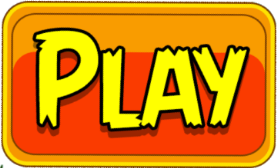 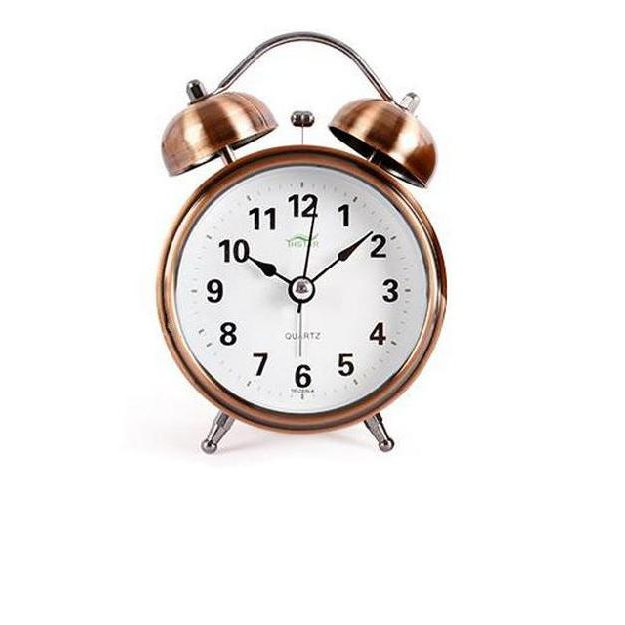 1
2
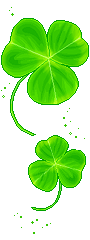 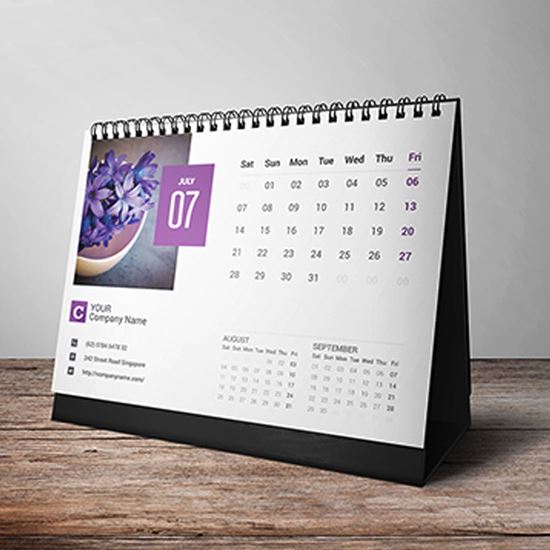 4
3
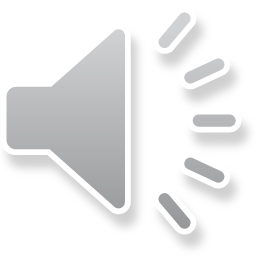 Câu 1:
Trong bài thơ “Mỗi người một việc”.
Bài thơ nói đến những đồ vật nào?
A. Cái chổi, kim, chỉ.
B. Cái chổi, kim, chỉ, đồng hồ.
C. Kim, chỉ, đồng hồ, quyển vở, cánh cửa.
D. Cái chổi, cây kim, sợi chỉ, quyển vở, đồng hồ, cái rá, hòn than, cánh cửa.
Câu 2: Trong bài thơ “Mỗi người một việc”. Bài thơ nói đến những loài cây nào?
A. mướp
C. bí.
B. bầu.
D. tre.
Câu 3:
Trong bài thơ “Mỗi người một việc”.  Bài thơ nói đến những con vật nào?
B. Con gà
A. Con vịt
C. Con mèo
D. Con chó
Câu 4: Trong các từ “ Chổi, kim, chỉ, bà, bé, mướp, ngày”. Từ nào chỉ người :
A. Chổi, kim, chỉ.
B. Bà, bé.
C. Mướp.
D. Ngày.
Thứ sáu ngày 7 tháng 12 năm2022Chia sẻ:              Thời gian của em
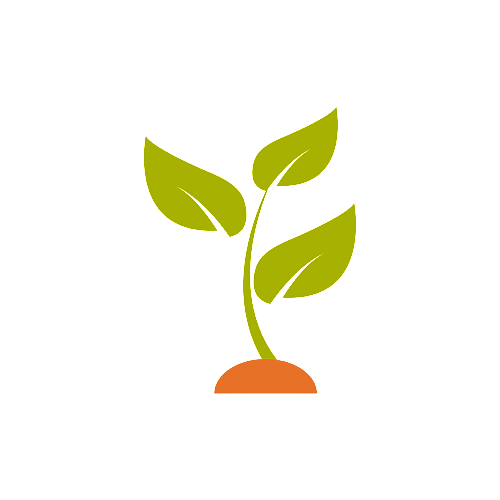 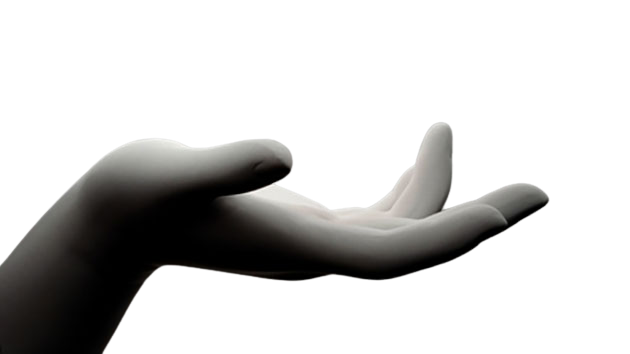 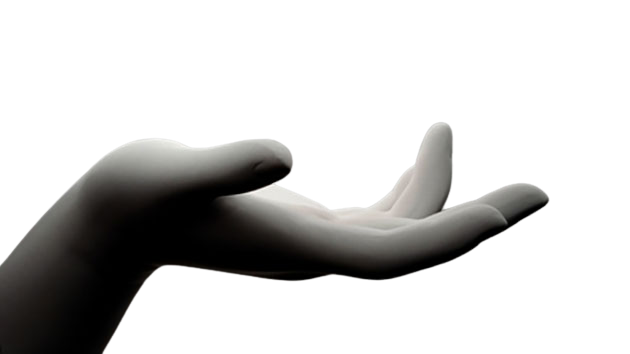 CHIA SẺ
Thứ sáu ngày 7 tháng 1 năm2022 Chia sẻ:                        Thời gian của em
1. Quan sát tranh và cho biết mỗi vật trong tranh dùng để làm gì?
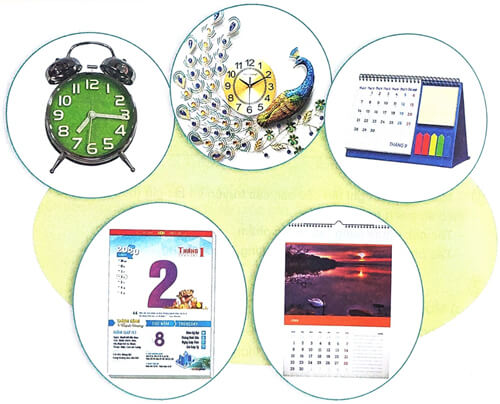 Đồng hồ báo thức: Dùng để chỉ giờ và báo thức
Đồng hồ treo tường: Dùng để chỉ giờ
Lịch để bàn, treo tường, lịch xé:dùng để xem thứ, ngày, tháng và đánh dấu những việc cần làm.
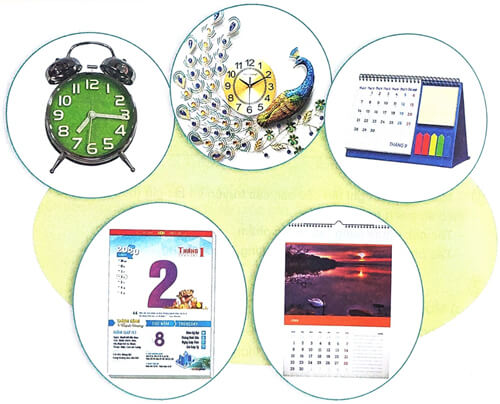 Thứ sáu ngày 7 tháng 1 năm2022 Chia sẻ:              Thời gian của em
2. Đọc một quyển lịch hoặc tờ lịch tháng và cho biết:
a) Năm nay là năm nào?
b) Tháng này là tháng mấy?
c) Hôm nay là thứ mấy, ngày mấy?
Thứ sáu ngày 7 tháng 1 năm2022 Chia sẻ:              Thời gian của em
2.Đọc một quyển lịch hoặc tờ lịch tháng và cho biết:
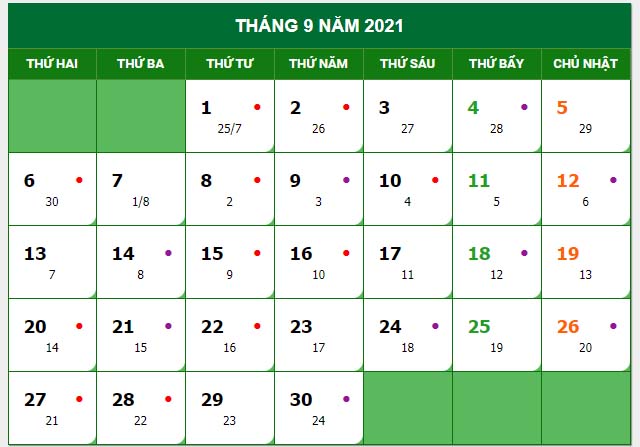 a) Năm nay là năm nào?
b) Tháng này là tháng mấy?
c) Hôm nay là thứ mấy, ngày mấy?
Thứ … ngày … tháng … năm2021 Bài đọc 1 :
Ngày hôm qua đâu rồi?
                                       Bế Kiến Quốc
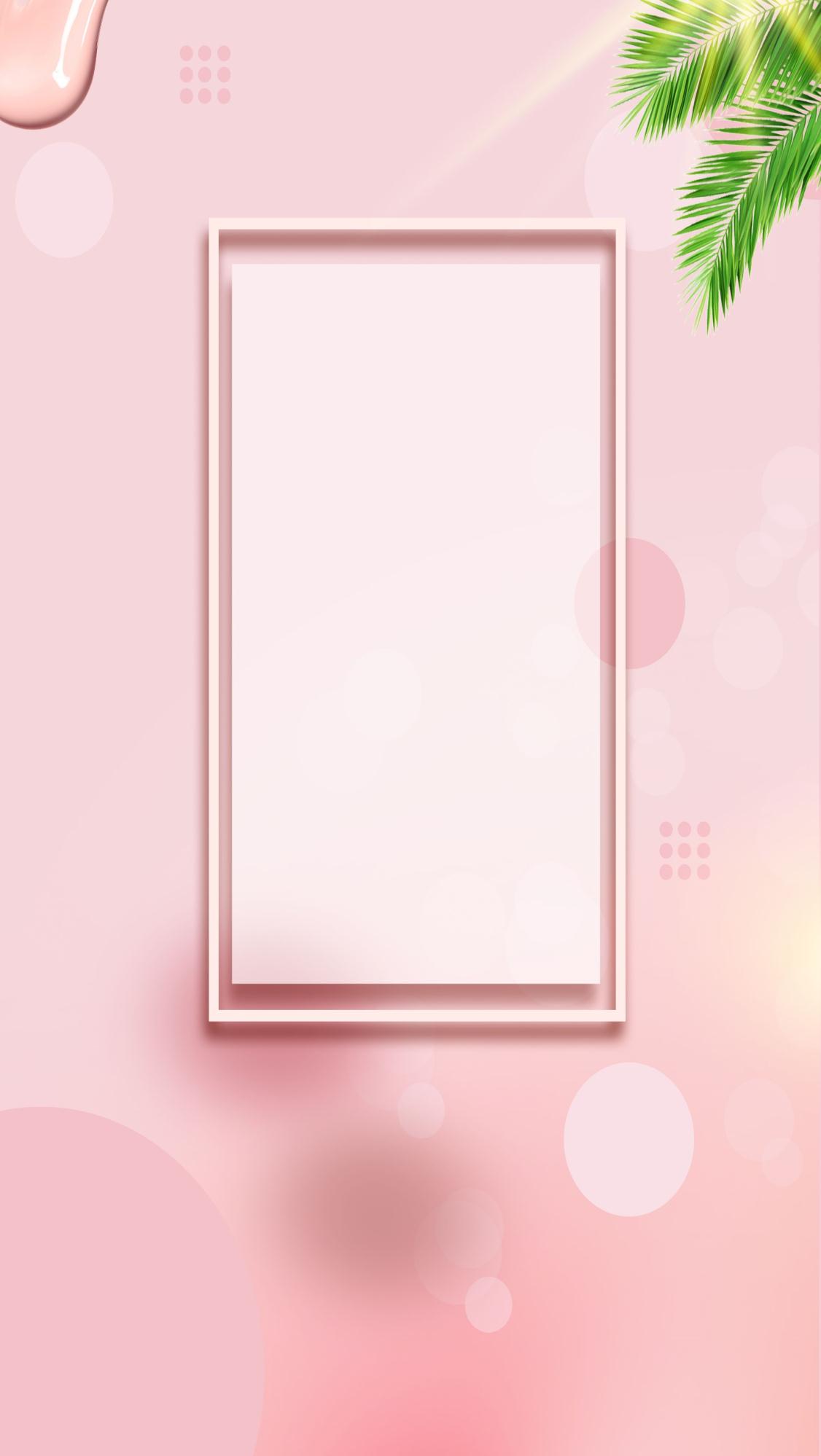 1
Đọc
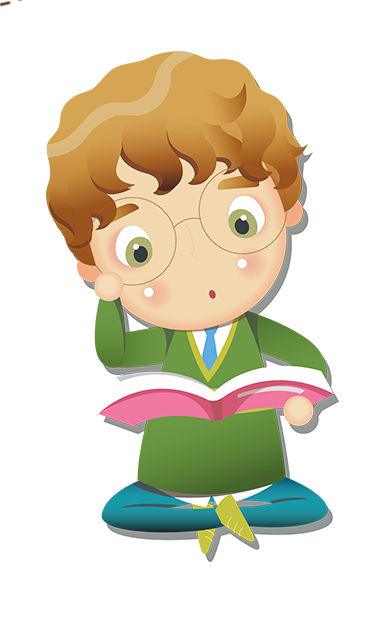 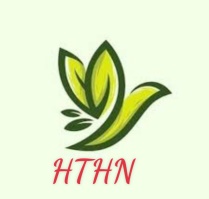 Ngày hôm qua đâu rồi
a
- Ngày hôm qua ở lại
Trong hạt lúa mẹ trồng
Cánh đồng chờ gặt hái
Chín vàng màu ước mong.

- Ngày hôm qua ở lại
Trong vở hồng của con
Con học hành chăm chỉ
Là ngày qua vẫn còn…
BẾ KIẾN QUỐC
Em cầm tờ lịch cũ:
- Ngày hôm qua đâu rồi?
Ra ngoài sân hỏi bố
Xoa đầu em, bố cười.

- Ngày hôm qua ở lại
Trên cành hoa trong vườn
Nụ hồng lớn lên mãi
Đợi đến ngày tỏa hương.
ĐỌC
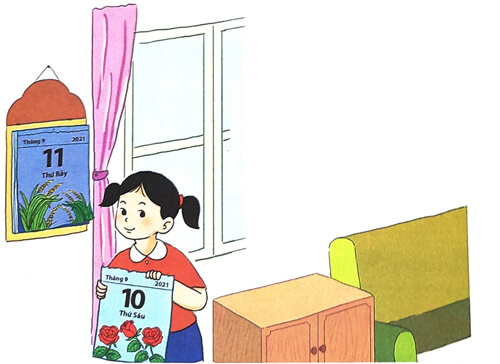 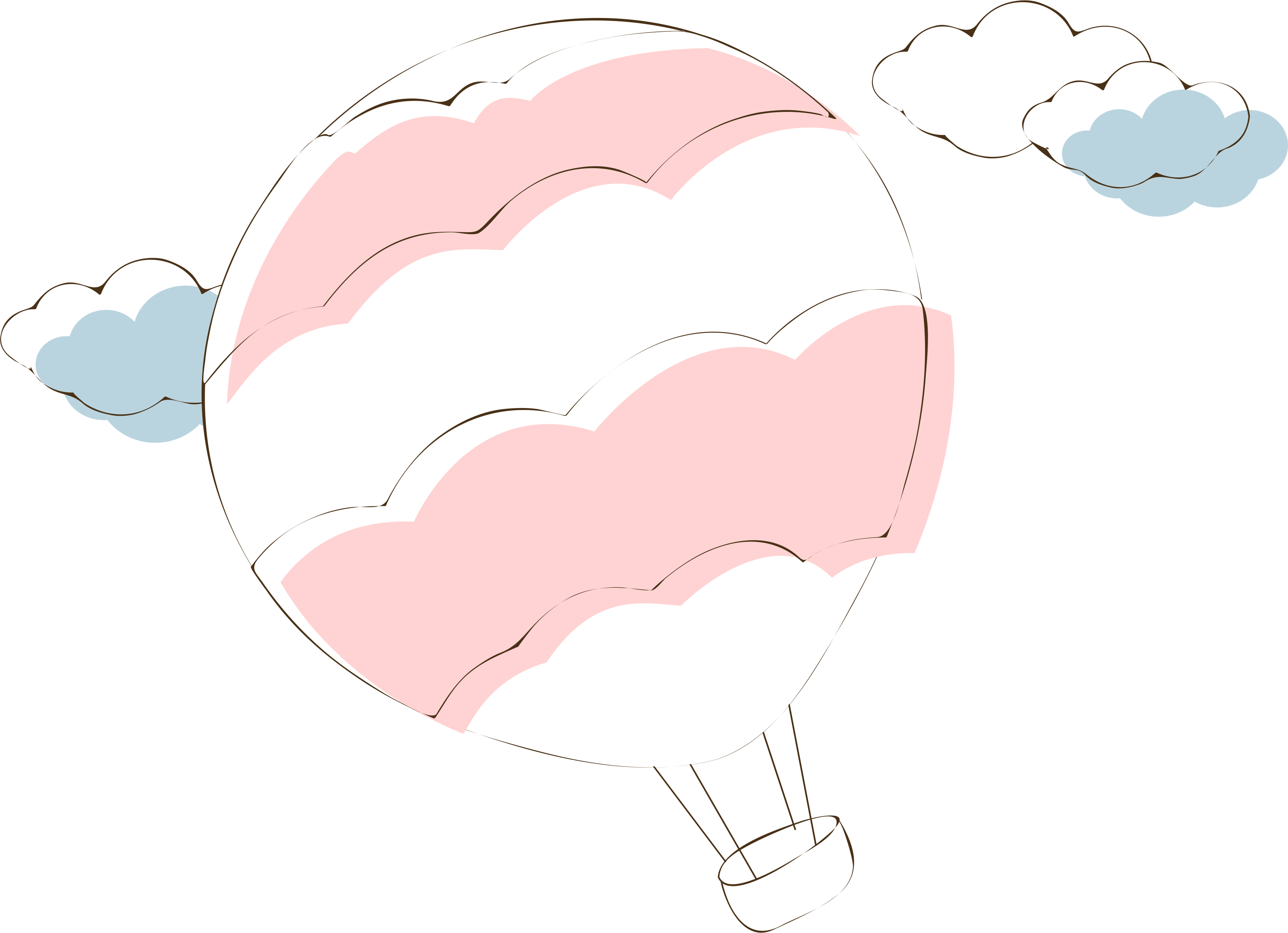 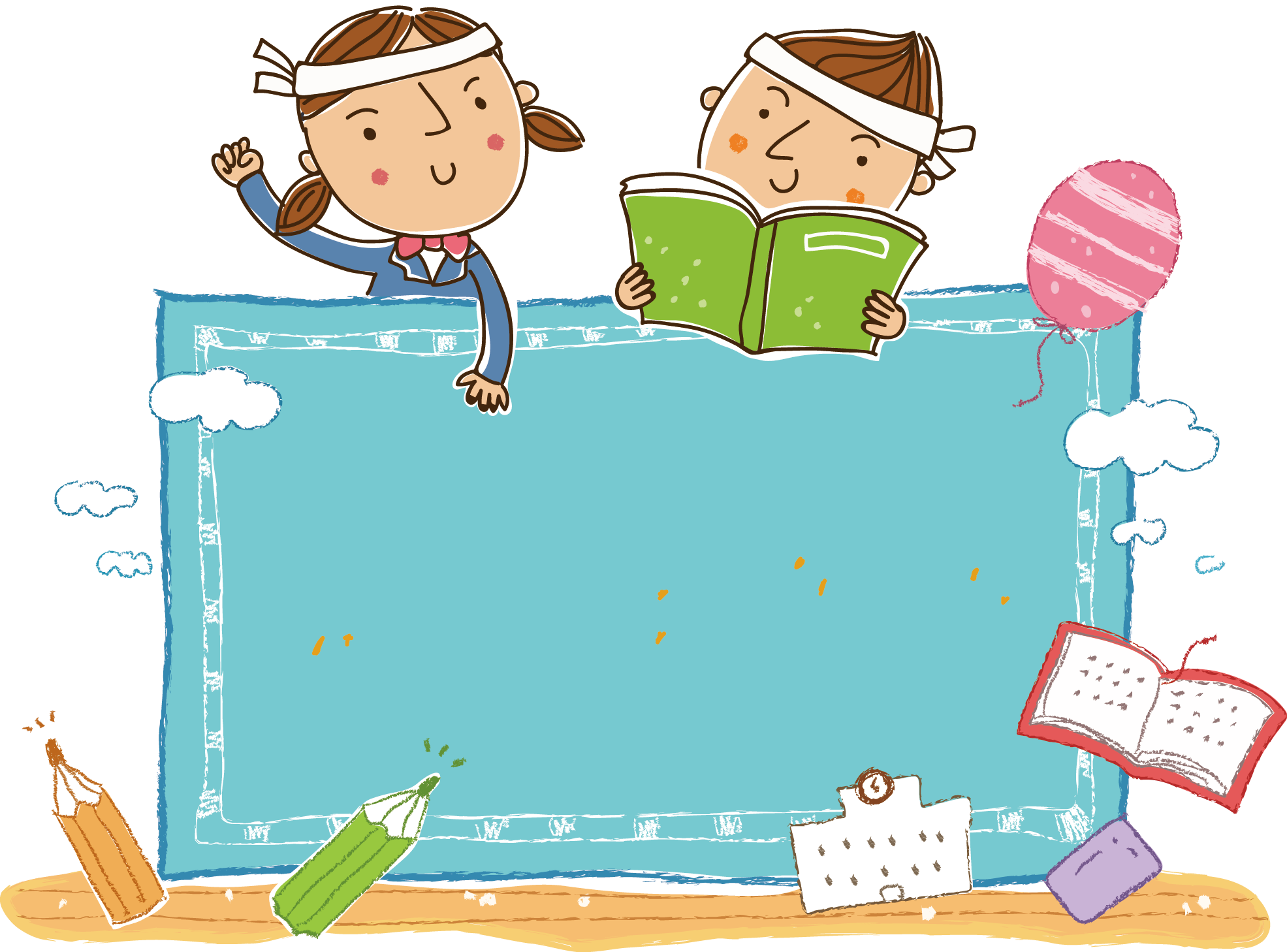 Giọng đọc: Tình cảm, lưu luyến thể hiện sự tiếc nuối.
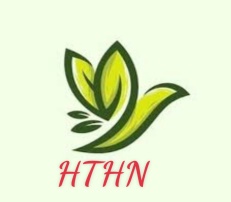 Ngày hôm qua đâu rồi
a
- Ngày hôm qua ở lại
Trong hạt lúa mẹ trồng
Cánh đồng chờ gặt hái
Chín vàng màu ước mong.

- Ngày hôm qua ở lại
Trong vở hồng của con
Con học hành chăm chỉ
Là ngày qua vẫn còn.
BẾ KIẾN QUỐC
Em cầm tờ lịch cũ:
- Ngày hôm qua đâu rồi?
Ra ngoài sân hỏi bố
Xoa đầu em, bố cười.

- Ngày hôm qua ở lại
Trên cành hoa trong vườn
Nụ hồng lớn lên mãi
Đợi đến ngày tỏa hương.
ĐỌC
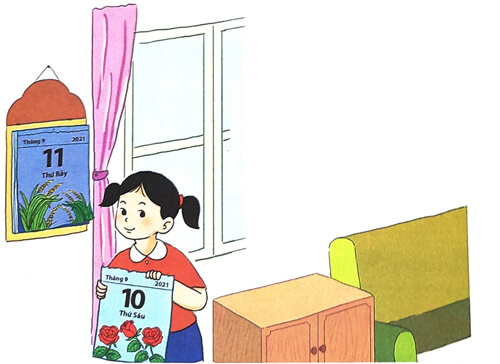 Đọc nối tiếp câu
dinhphuong110993@gmail.com
Luyện đọc từ khó
lịch cũ
tỏa hương
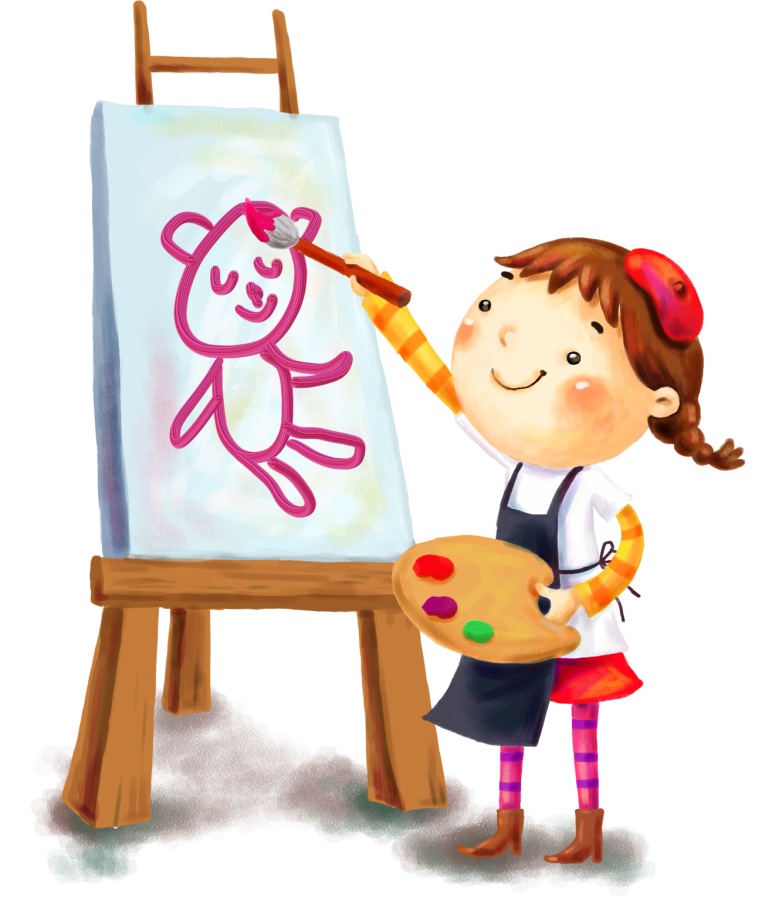 gặt hái
chín vàng
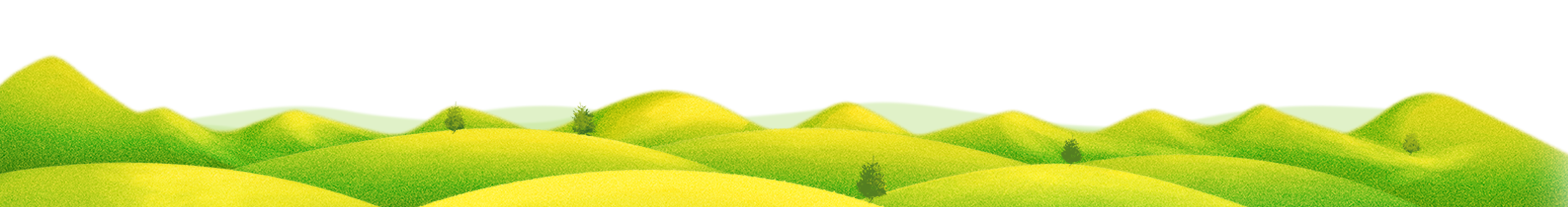 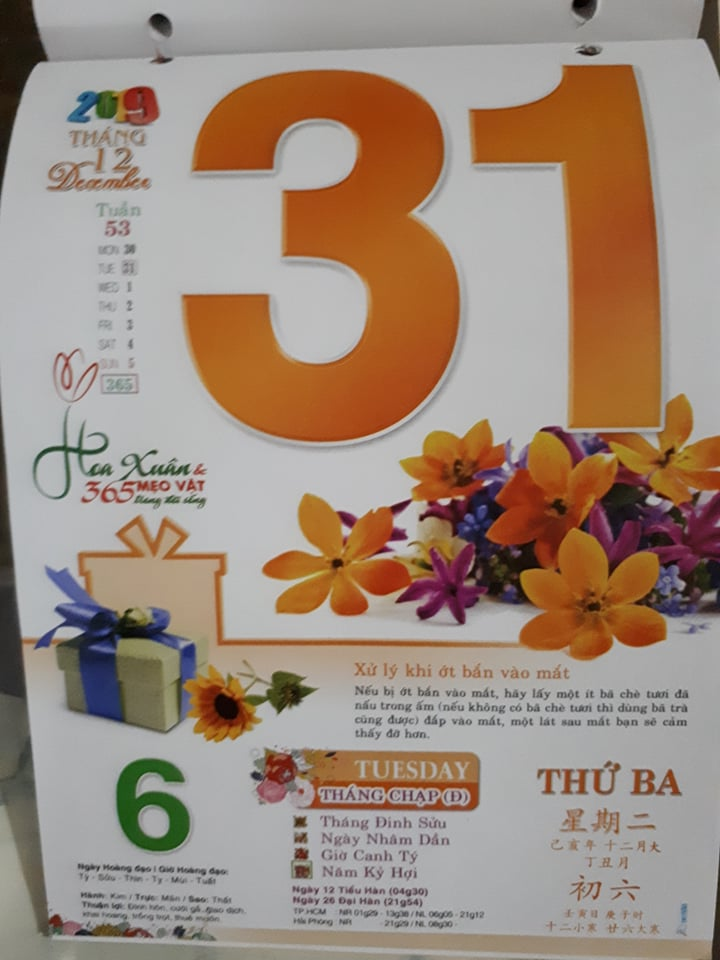 Lịch cũ
Tỏa: lan truyền ra khắp xung quanh
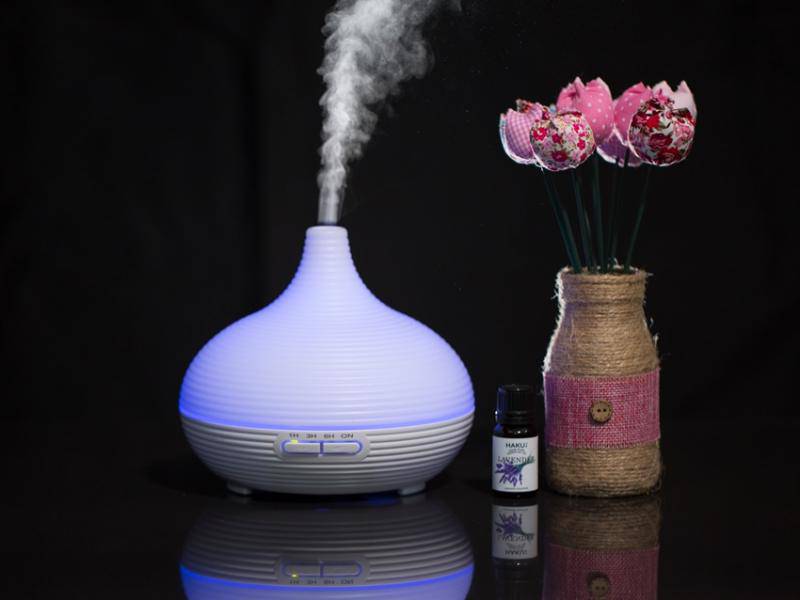 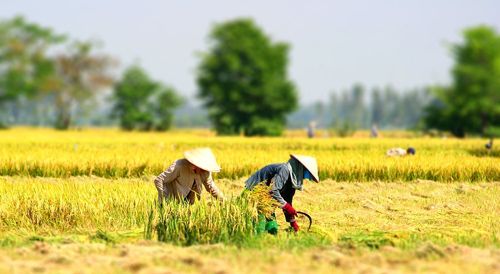 gặt hái
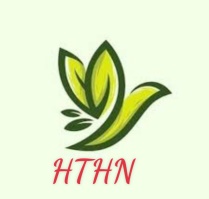 Ngày hôm qua đâu rồi
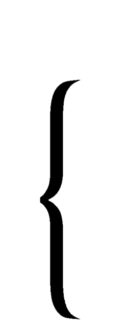 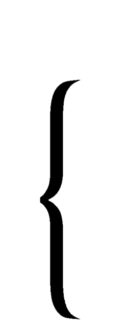 a
3
1
- Ngày hôm qua ở lại
Trong hạt lúa mẹ trồng
Cánh đồng chờ gặt hái
Chín vàng màu ước mong.

- Ngày hôm qua ở lại
Trong vở hồng của con
Con học hành chăm chỉ
Là ngày qua vẫn còn…
BẾ KIẾN QUỐC
Em cầm tờ lịch cũ:
- Ngày hôm qua đâu rồi?
Ra ngoài sân hỏi bố
Xoa đầu em, bố cười.

- Ngày hôm qua ở lại
Trên cành hoa trong vườn
Nụ hồng lớn lên mãi
Đợi đến ngày tỏa hương.
ĐỌC
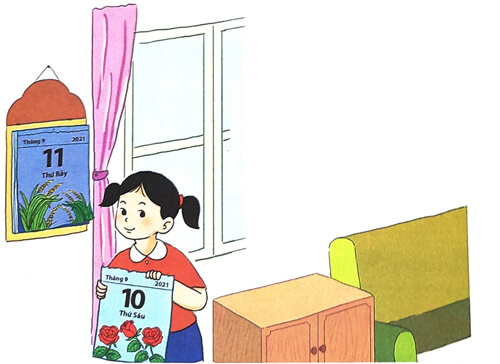 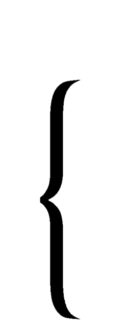 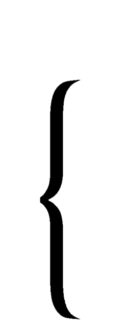 4
2
Đọc nối tiếp đoạn
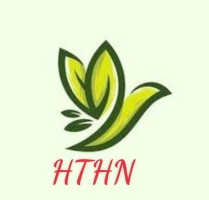 Ngày hôm qua đâu rồi
a
- Ngày hôm qua ở lại
Trong hạt lúa mẹ trồng
Cánh đồng chờ gặt hái
Chín vàng màu ước mong.

- Ngày hôm qua ở lại
Trong vở hồng của con
Con học hành chăm chỉ
Là ngày qua vẫn còn.
BẾ KIẾN QUỐC
Em cầm tờ lịch cũ:
- Ngày hôm qua đâu rồi?
Ra ngoài sân hỏi bố
Xoa đầu em, bố cười.

- Ngày hôm qua ở lại
Trên cành hoa trong vườn
Nụ hồng lớn lên mãi
Đợi đến ngày tỏa hương.
ĐỌC
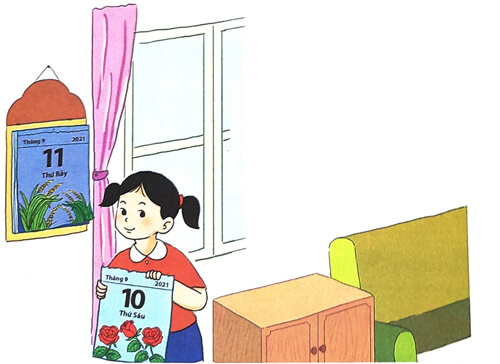 Đọc toàn bài
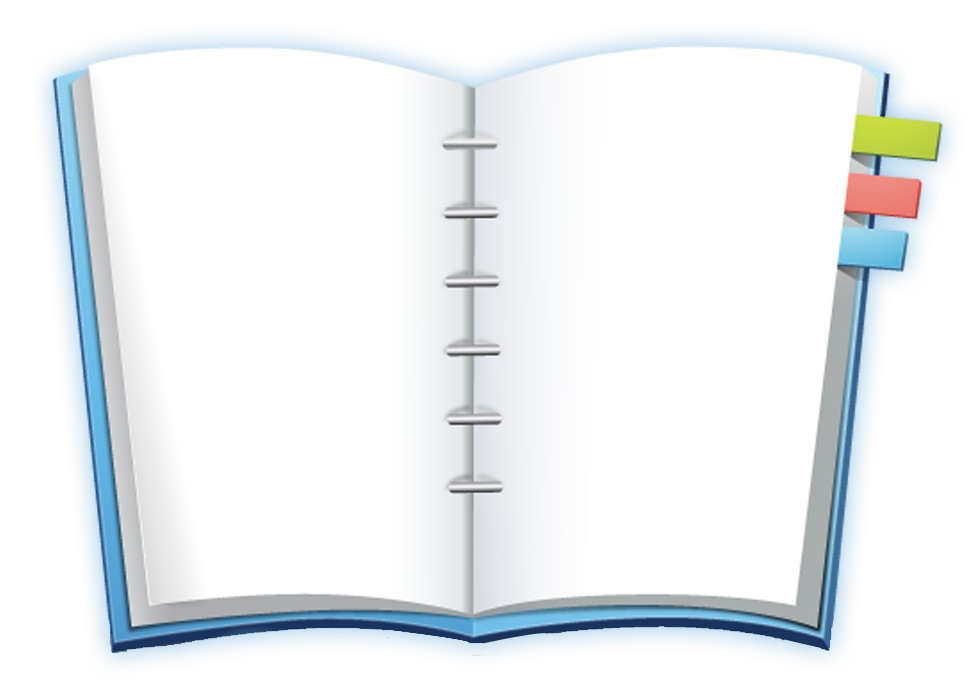 Trả lời     câu hỏi
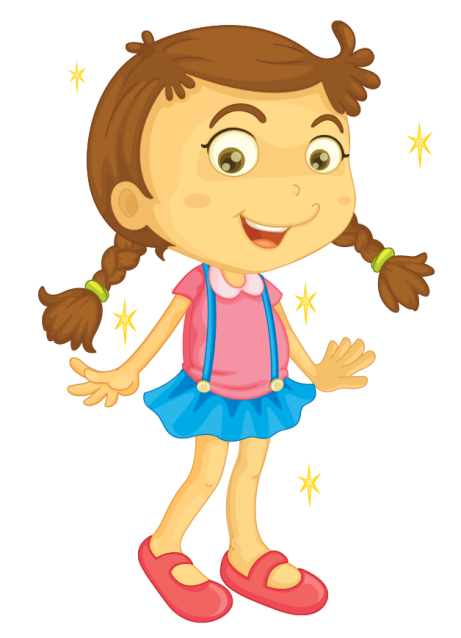 [Speaker Notes: Bài giảng thiết kế bởi: Hương Thảo - tranthao121006@gmail.com]
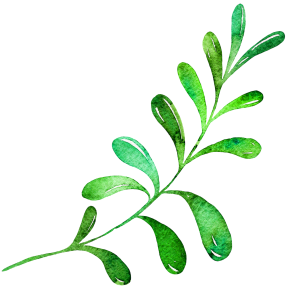 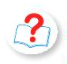 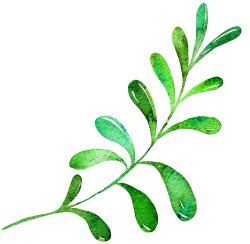 Bạn nhỏ đã hỏi bố điều gì?
Trả lời câu hỏi
Bạn nhỏ hỏi bố “Ngày hôm qua đâu rồi”
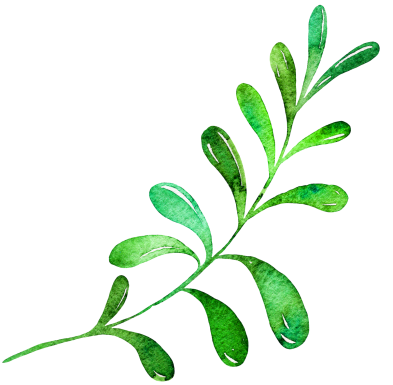 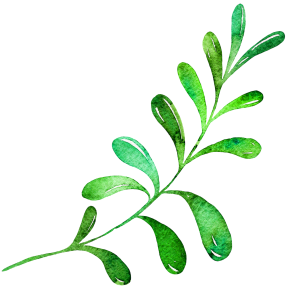 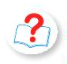 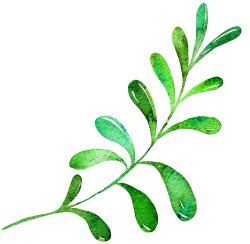 2. Theo em, vì sao bạn nhỏ hỏi như vậy? Chọn ý em thích:
Trả lời câu hỏi
a) Vì tờ lịch ngày hôm qua đã bị bóc khỏi quyển lịch
b) Vì bạn nhỏ không thấy ngày hôm qua nữa.
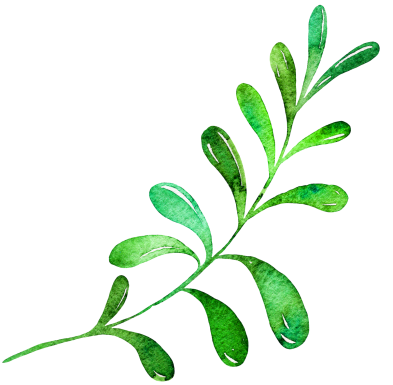 c)Vì ngày hôm qua đã trôi đi, không quay trở lại nữa.
Học thuộc lòng bài thơ
Chào tạm biệt các bạn!